Shapiro H, Reza N
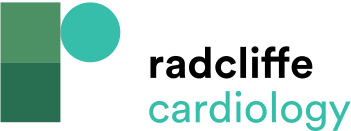 The Impact of COVID-19 on Cardiovascular Fellowship Training
Citation: US Cardiology Review 2021;15:e05.
https://doi.org/10.15420/usc.2020.25
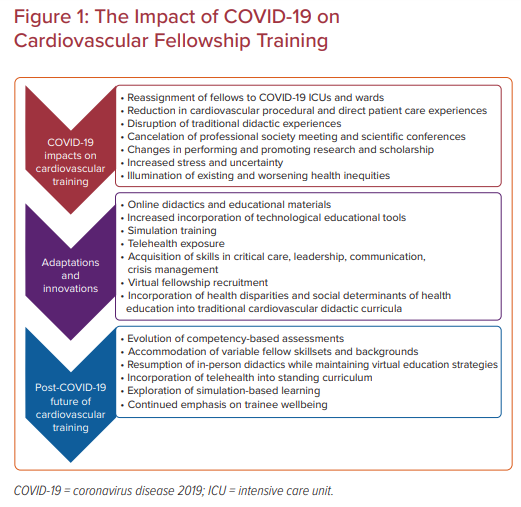